Державна податкова служба України
Головне управління ДПС у Дніпропетровській області
Ми наймаємо! Приєднуйтесь до нашої команди!
ЩО МИ ПРОПОНУЄМО?
престиж статусу державного службовця  - податківця 
цікава та різноманітна робота в команді однодумців 
отримання практичного досвіду і нових знань у сфері оподаткування
можливість розкрити свій професійний потенціал та закласти основи для подальшої успішної кар’єри, здобуття управлінських навичок
стабільна та гарантована заробітна плата, соціальні гарантії (право на всі види відпусток, у т.ч. на період навчання, складання іспитів, написання дипломної роботи та інше, державне пенсійне забезпечення)
КОГО МИ ШУКАЄМО?
тих, хто хоче самореалізуватися, показати свої здібності, здобути певний авторитет та досвід роботи
готовий приймати участь у реалізації важливих державних завдань і функцій, а також має бажання принести користь суспільству і людям
тим, хто вперше вступає до Державної податкової служби, досвідчені наставники нададуть допомогу в оволодінні професійними знаннями та поділяться своїм досвідом, допоможуть оптимально адаптуватись до умов роботи
тих, хто бажає долучитися до підтримки економічного фронту держави під час війни
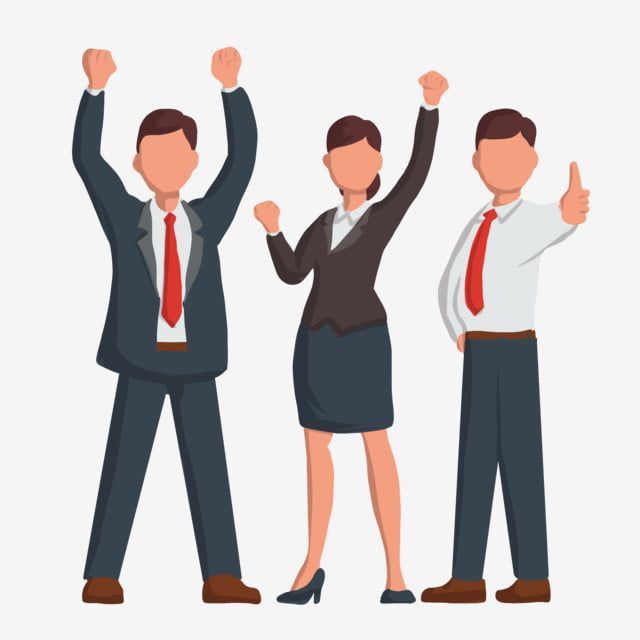 З вакантними посадами та вимогами до них можна ознайомитися на сайті dp.tax.gov.ua